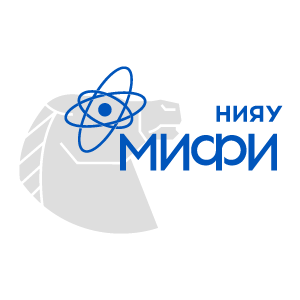 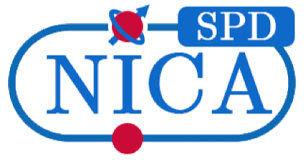 MEPhI SPD general info
22.09.2023
Events: autumn 2023
3 papers in total
Upcoming conferences
SPD collaboration meeting Samara Oct 23-27 https://indico.jinr.ru/event/3779/
The XXVII International Scientific Conference of Young Scientists and Specialists (AYSS-2023) Oct 30 – Nov 3 https://indico.jinr.ru/event/3792/  Proceedings: PEPAN letters (Q3)


Past conferences
XIX Workshop on High Energy Spin Physics, DSPIN-23 (Efremov-90) https://indico.jinr.ru/event/3648/ Proceedings: Physics of Atomic Nuclei (Q3)

The XXVth International Baldin Seminar on High Energy Physics Problems "Relativistic Nuclear Physics and Quantum Chromodynamics” Sept 18-23 https://relnp.jinr.ru/ishepp/ Proceedings: PEPAN (Q3)
Measurements to do:
Confirm glue
Check bending loss
Check thermal stabilization for SiPM
…
New SiPM module – connector required
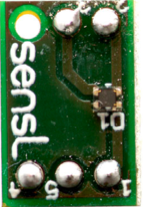 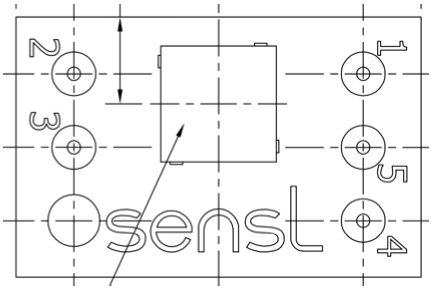 New SENSL SMTPA-10035-GEVB

Datasheet https://www.onsemi.com/pdf/datasheet/microc-series-d.pdf 
Schematics https://www.onsemi.com/pub/Collateral/AND9809-D.PDF
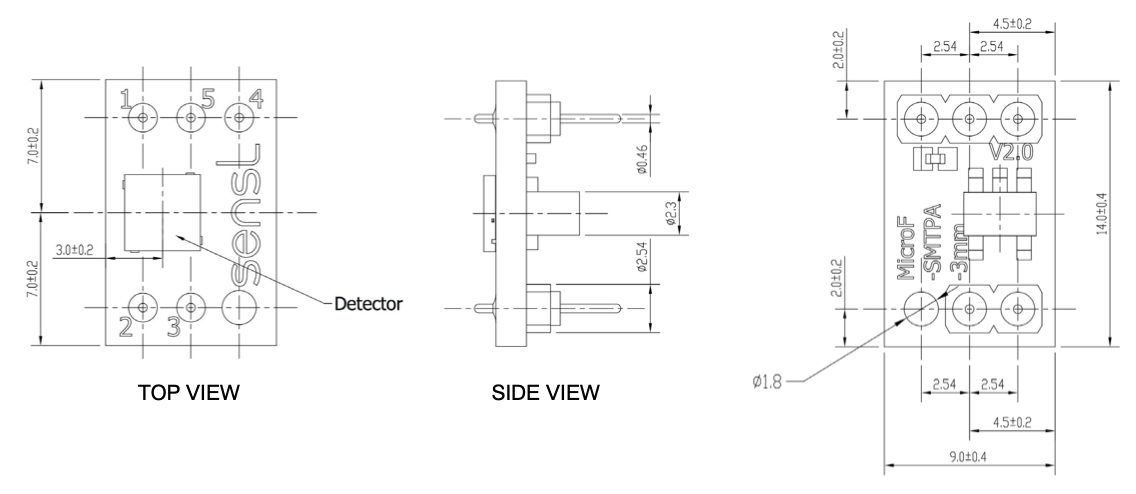 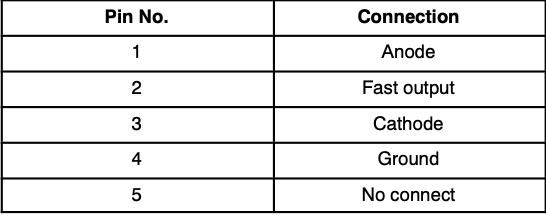 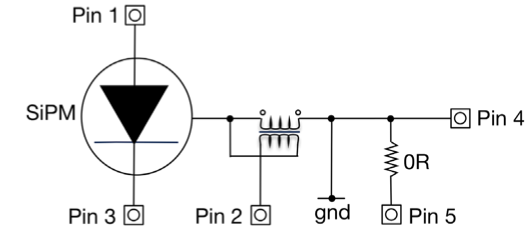